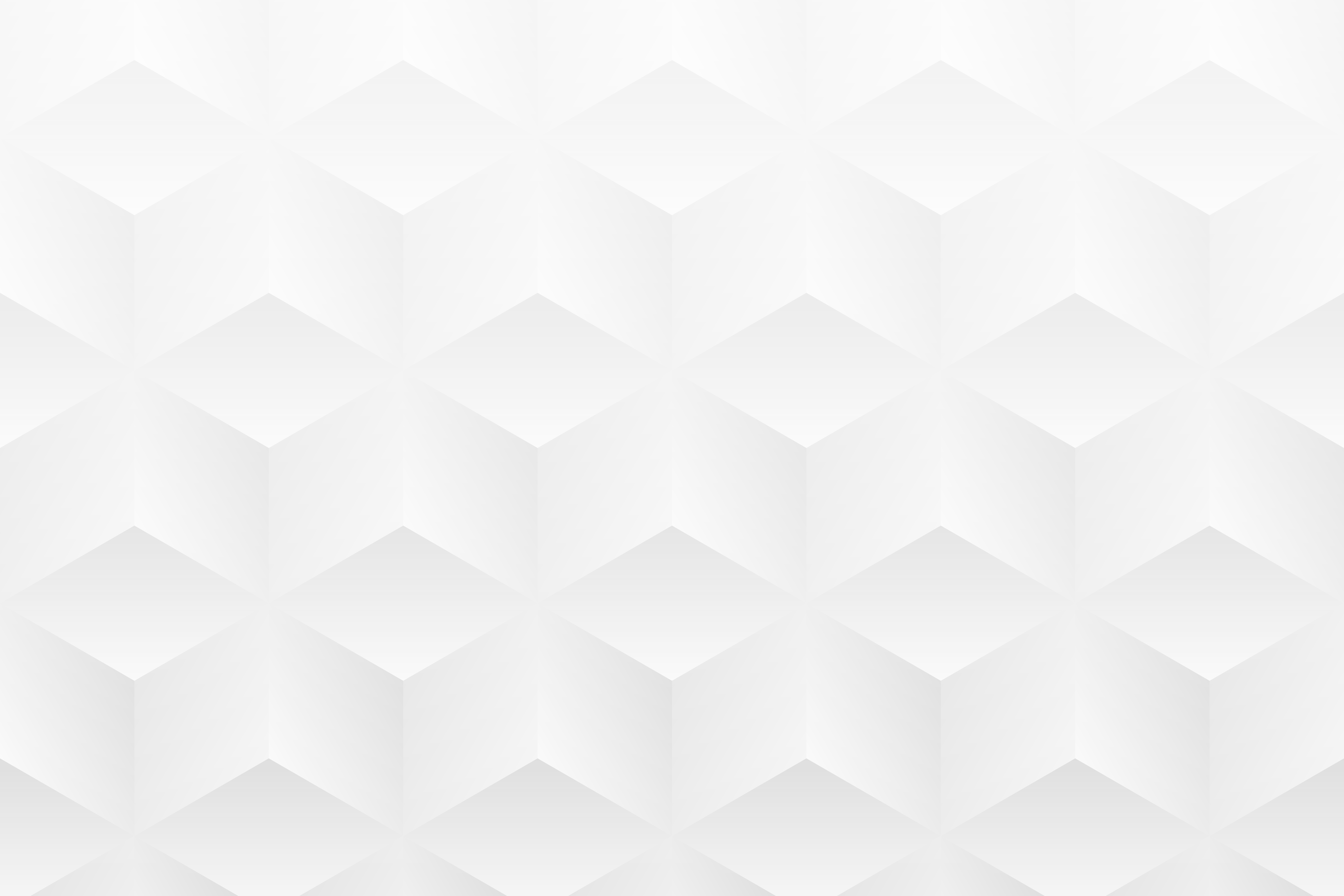 Plantilla del plan estratégico a tres años
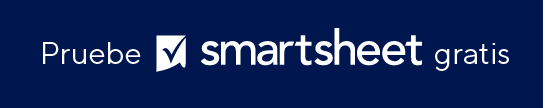 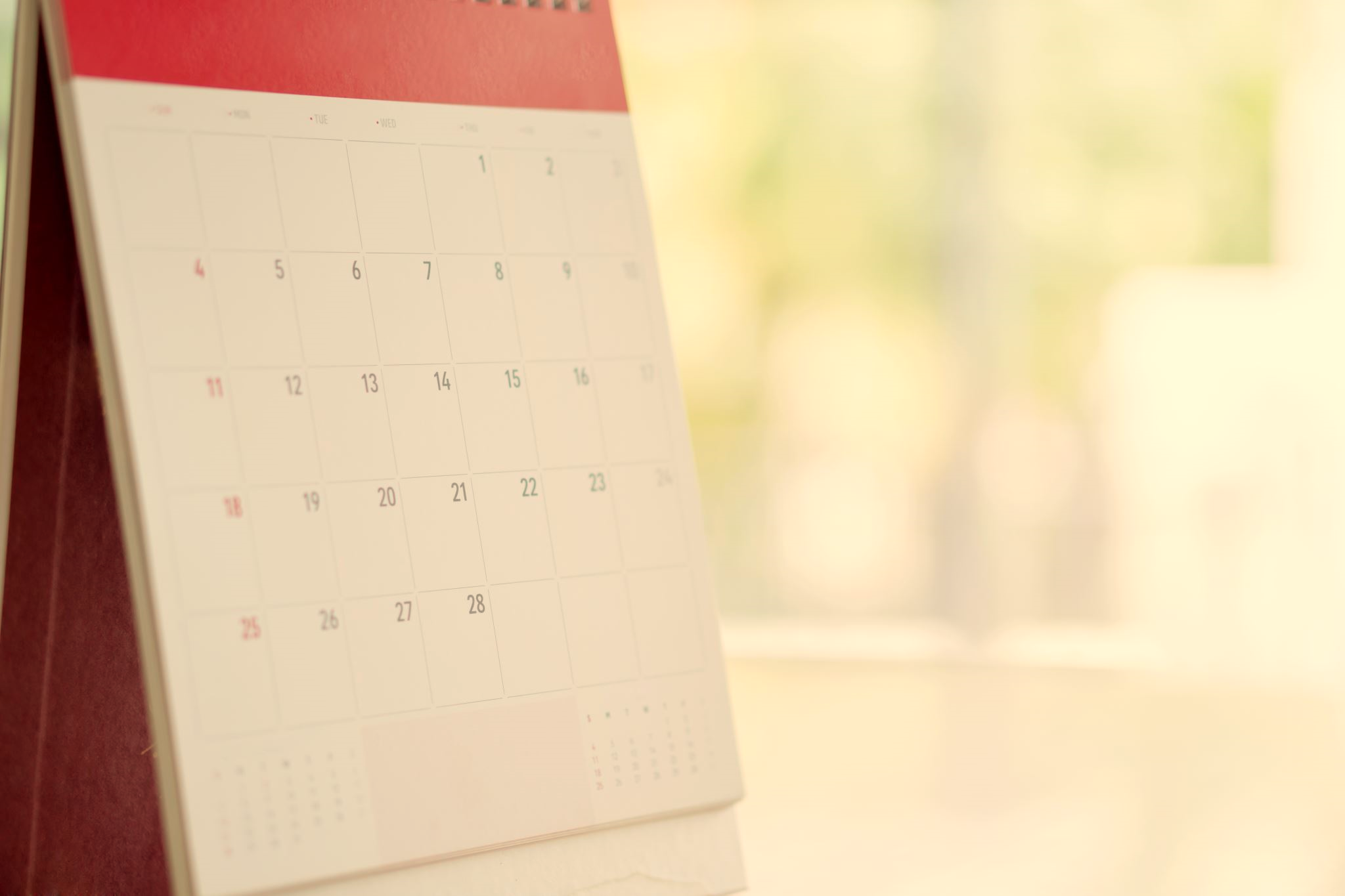 CÓMO UTILIZAR ESTA PLANTILLA
Comenzar con una visión
En la parte superior de la diapositiva, exponga claramente su visión general para el período de tres años. De esta manera, marca el rumbo de todos los esfuerzos estratégicos.
Incluir hitos
Para cada año, marque los hitos clave directamente en la línea de tiempo. Esta señal visual ayuda a realizar un seguimiento del progreso hacia metas más importantes.
1
5
Vencimiento DD/MM
Vencimiento DD/MM
Vencimiento DD/MM
2
Segmentar la diapositiva
Divida su diapositiva en tres secciones, una para cada año. Etiquete cada sección con el año y el enfoque correspondiente (Establecimiento de las bases, Crecimiento y adaptación, Consolidación e innovación).
Usar iconos
Agregue iconos simples para representar cada componente principal (por ejemplo, un reloj para garantizar la puntualidad, una lupa para revisar y ajustar). Los iconos pueden hacer que la diapositiva sea más atractiva y fácil de escanear.
6
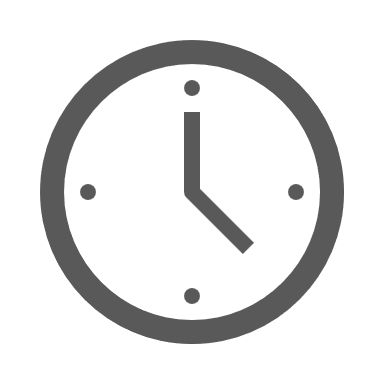 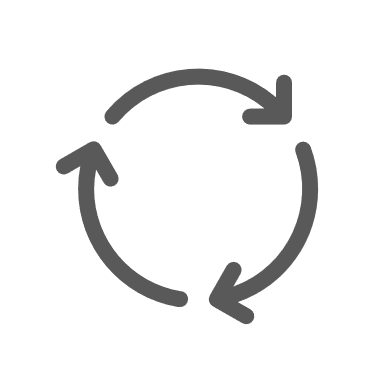 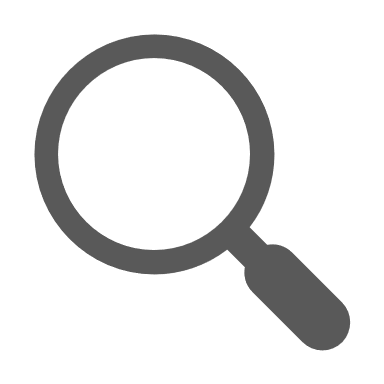 3
Completar la información
Debajo de cada año, enumere los componentes principales en forma de viñetas. Use un lenguaje conciso para mantener la diapositiva legible.
7
Añada notas
Usar PowerPoint's Notas para proporcionar un contexto adicional que puede ser demasiado detallado para la diapositiva principal.
4
Asignar colores
Cree un código de color para diferentes tipos de actividades (por ejemplo, azul para definir roles o verde para desarrollar el plan de acción). Use este esquema de colores de forma coherente en las tres secciones para ayudar a los espectadores a comprender rápidamente el tipo de actividades planificadas.
8
Revisar
Revise regularmente la diapositiva de su plan estratégico con su equipo. Actualícela a medida que cambian las estrategias o surgen nuevas oportunidades y desafíos.
EJEMPLO DEL PLAN ESTRATÉGICO A 3 AÑOS
20XX - Establecimiento de bases
20XX - Consolidación e innovación
20XX - Crecimiento y adaptación
DEFINIR LOS ROLES
REVISAR Y AJUSTAR
CONSOLIDAR GANANCIAS
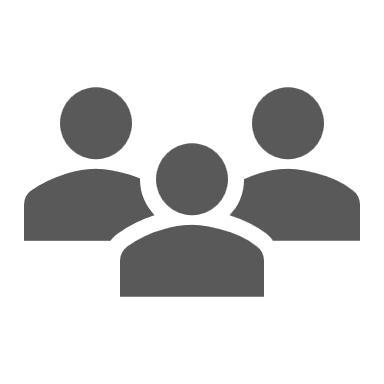 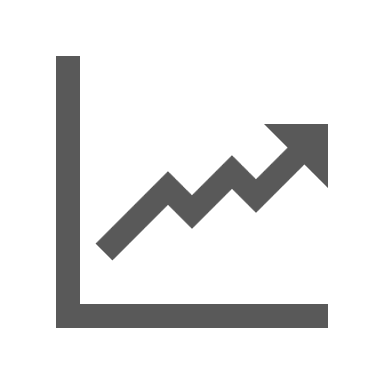 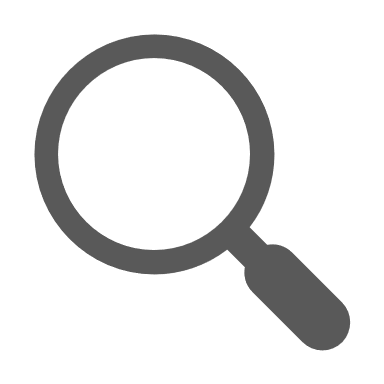 Vencimiento DD/MM
Vencimiento DD/MM
Asigne claramente roles estratégicos y responsabilidades a los miembros del equipo.
Evalúe los resultados y ajuste las estrategias en consecuencia.
Céntrese en consolidar el progreso realizado y garantizar un crecimiento sostenible.
DESARROLLAR UN PLAN DE ACCIÓN
AMPLIAR LAS INICIATIVAS
INNOVAR PROCESOS
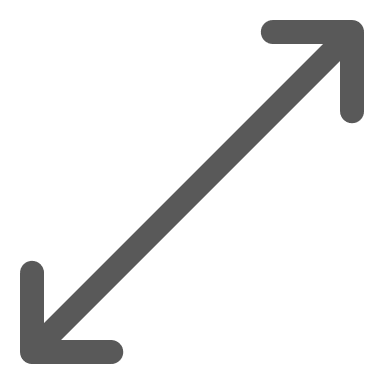 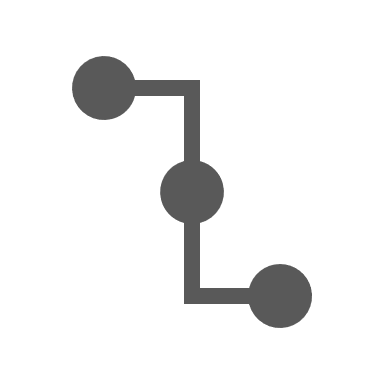 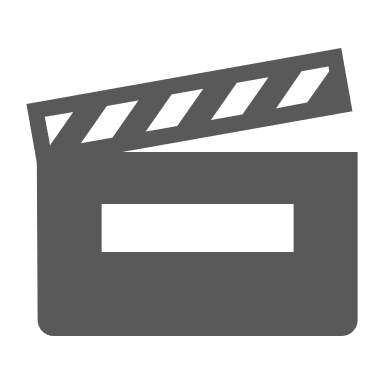 Describa acciones específicas para dar inicio a sus objetivos estratégicos.
Escale estrategias exitosas y explore nuevas oportunidades de crecimiento.
Implemente prácticas innovadoras para mejorar la eficiencia y la efectividad.
GARANTIZAR LA PUNTUALIDAD
FORTALECER LA PARTICIPACIÓN
PREPÁRESE PARA EL CICLO SIGUIENTE
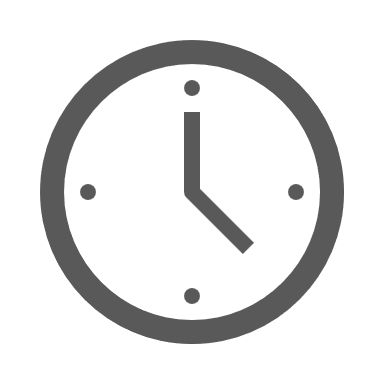 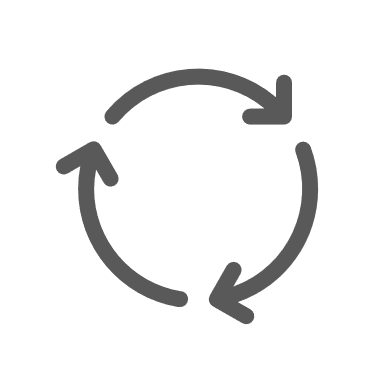 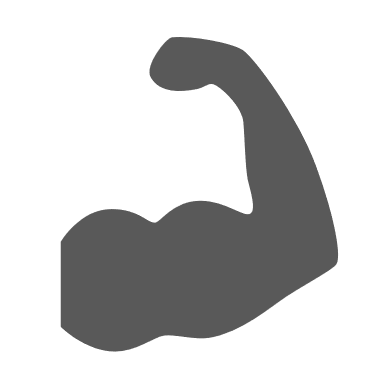 Establezca líneas de tiempo claras para cada acción a fin de mantener el impulso.
Aumente la participación de las partes interesadas a través de actualizaciones y comentarios regulares.
Comience a sentar las bases para el próximo ciclo de planificación estratégica.
PLAN ESTRATÉGICO A 3 AÑOS
20XX - Enfoque
20XX - Enfoque
20XX - Enfoque
ACTIVIDAD
ACTIVIDAD
ACTIVIDAD
Descripción
Descripción
Descripción
ACTIVIDAD
ACTIVIDAD
ACTIVIDAD
Descripción
Descripción
Descripción
ACTIVIDAD
ACTIVIDAD
ACTIVIDAD
Descripción
Descripción
Descripción